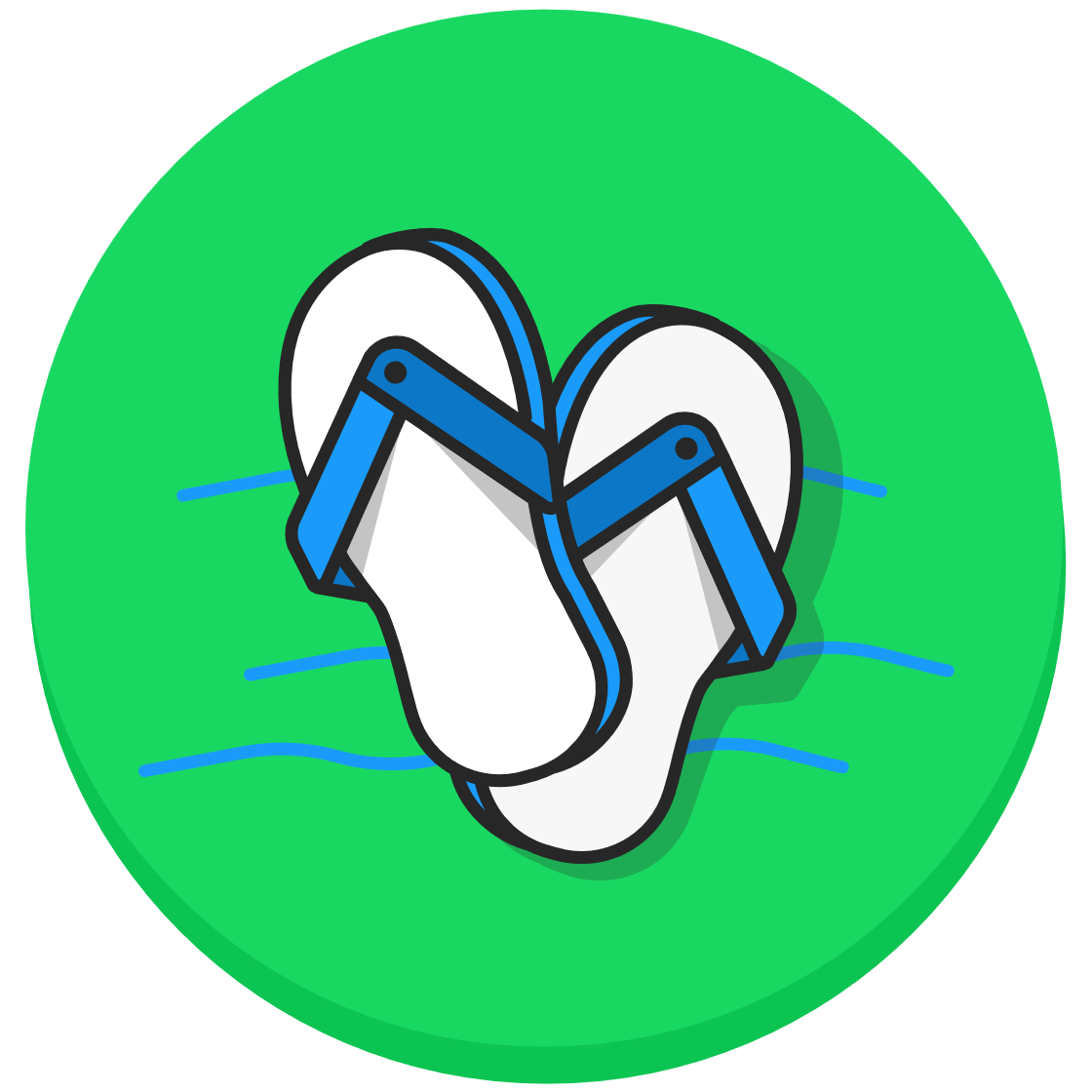 o
+
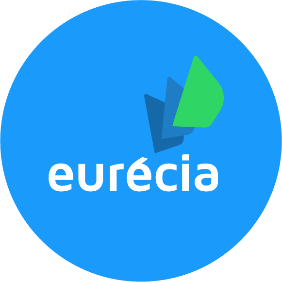 +
o
+
o
Guide de formation
Administrateur
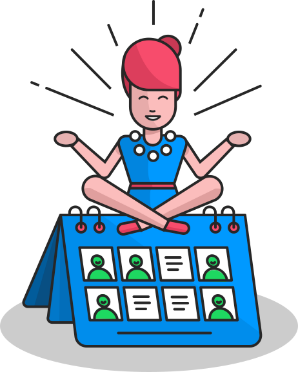 +
o
+
Congés & Absences
Bien plus qu’un SIRH…
Objectif de la formation
A l’issue de la formation, les administrateurs seront capables de gérer la vie du salarié et les absences
Administrateur
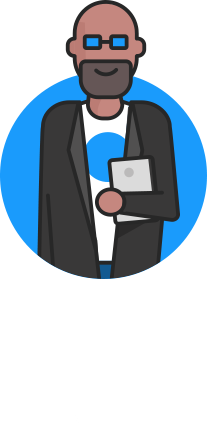 Gérer la vie du salarié dans l’entreprise
Administrer les compteurs de congés
Administrer les problématiques courantes
Poser et gérer les différents types de demande d’absences des collaborateurs
Espace « Module »
Programme de la formation
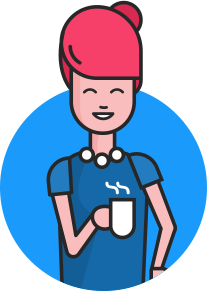 Espace « Administrateur »
Poser une absence pour un ou des collaborateur(s)
Générer les Exports Excel du planning congés
Présenter les menus « Mes demandes » et « Mes droits » 
Valider les demandes d’absence
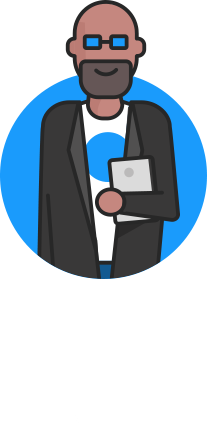 Gérer les profils congés
Gérer les types de congés et absences
Administrer les compteurs équipes
Espace « Module »
Espace Module « Congés & Absences »
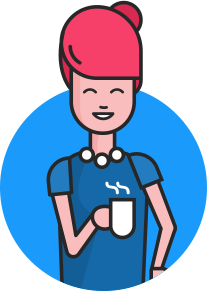 Poser une absence pour un ou des collaborateur(s)
Générer les Exports Excel du planning congés
Présenter les menus « Mes demandes » et « Mes droits » 
Valider les demandes d’absence
Générer les exports Excel du planning Congés
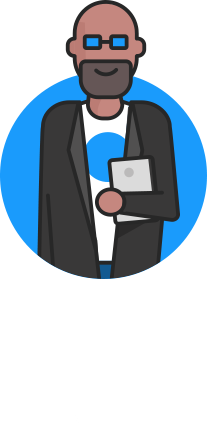 Les exports du planning Congés
Accès : Congés & Absences > Planning congés
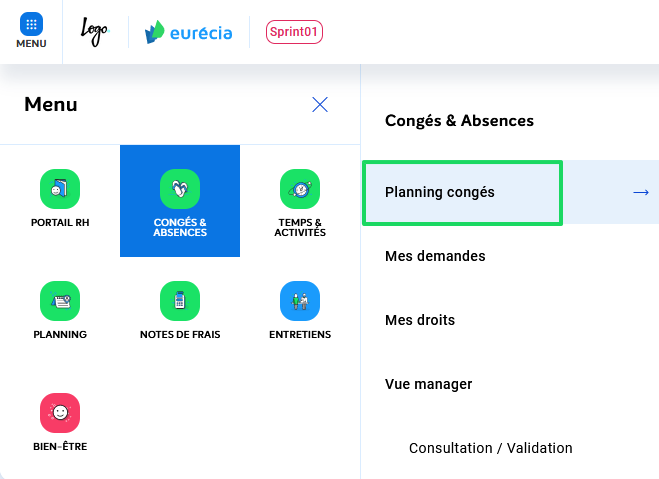 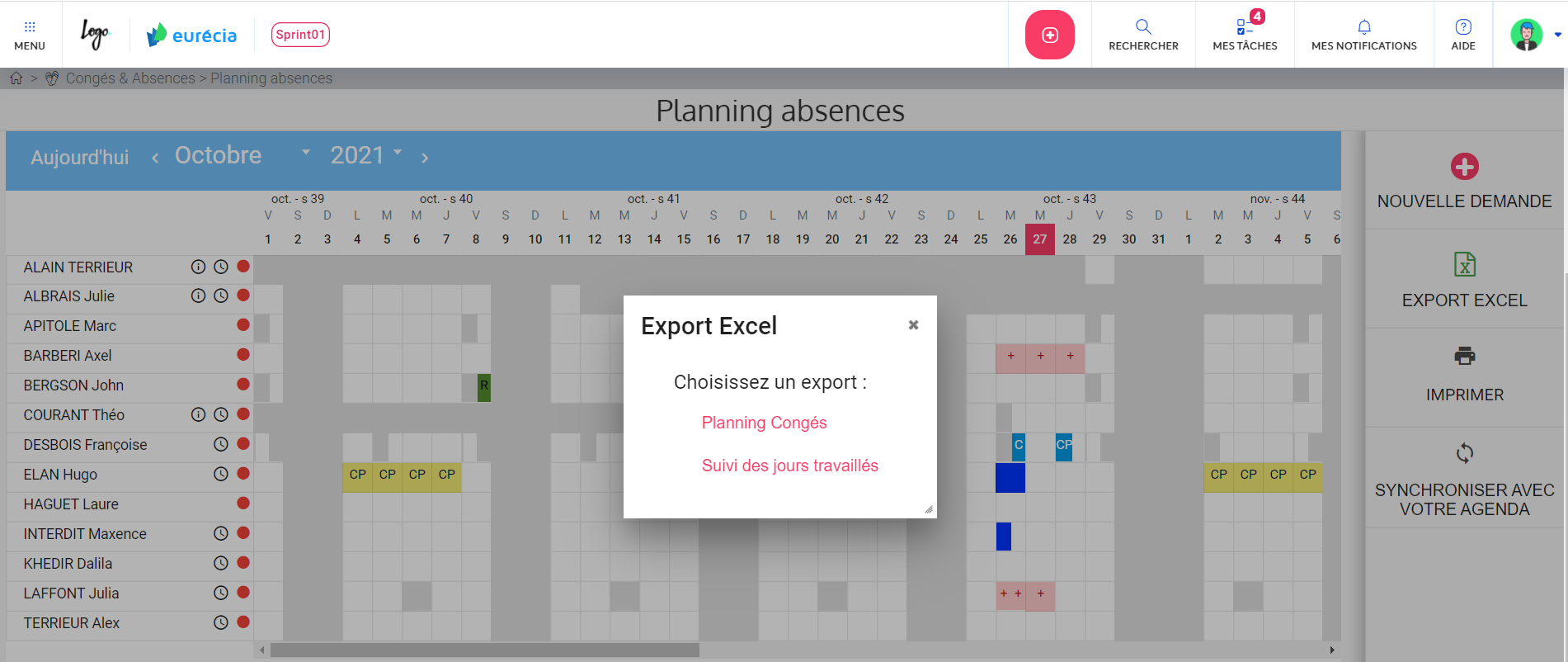 Gérer les absences pour des collaborateurs
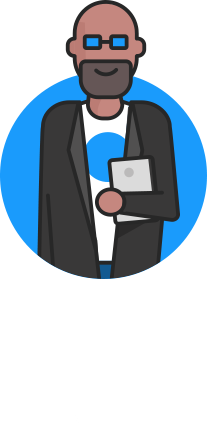 Poser une absence : deux accès possibles
Accès 1 : Congés & Absences > Planning congés
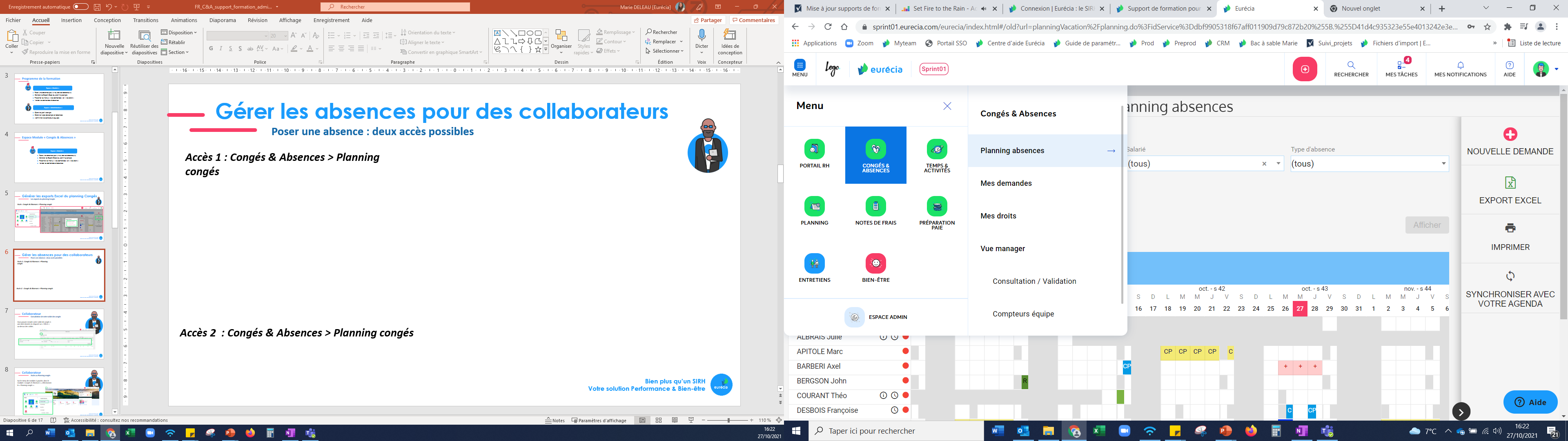 Gérer les absences pour des collaborateurs
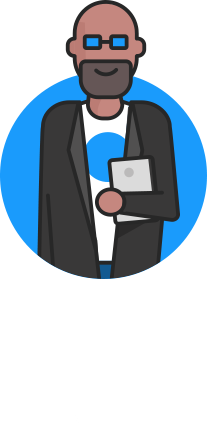 Poser une absence : deux accès possibles
Accès 2  : Congés & Absences > Planning congés
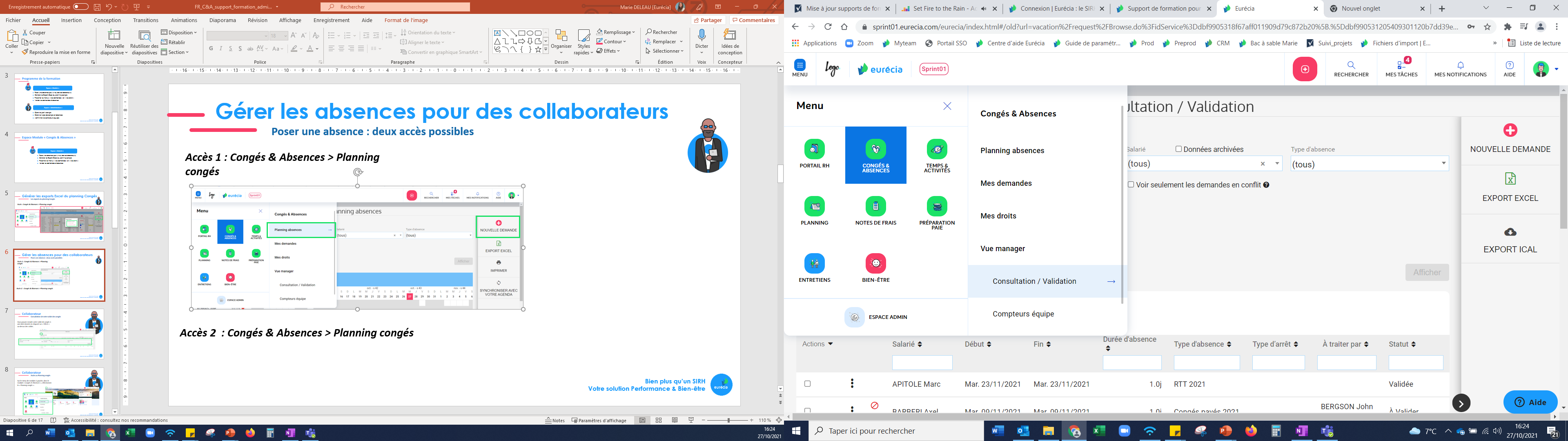 Gérer les absences pour des collaborateurs
Poser une absence
Accès 1 ou 2 : Planning congés
Sélectionnez la période de congés (date de début et date de fin), puis cliquez sur le bouton « + Nouvelle demande ».
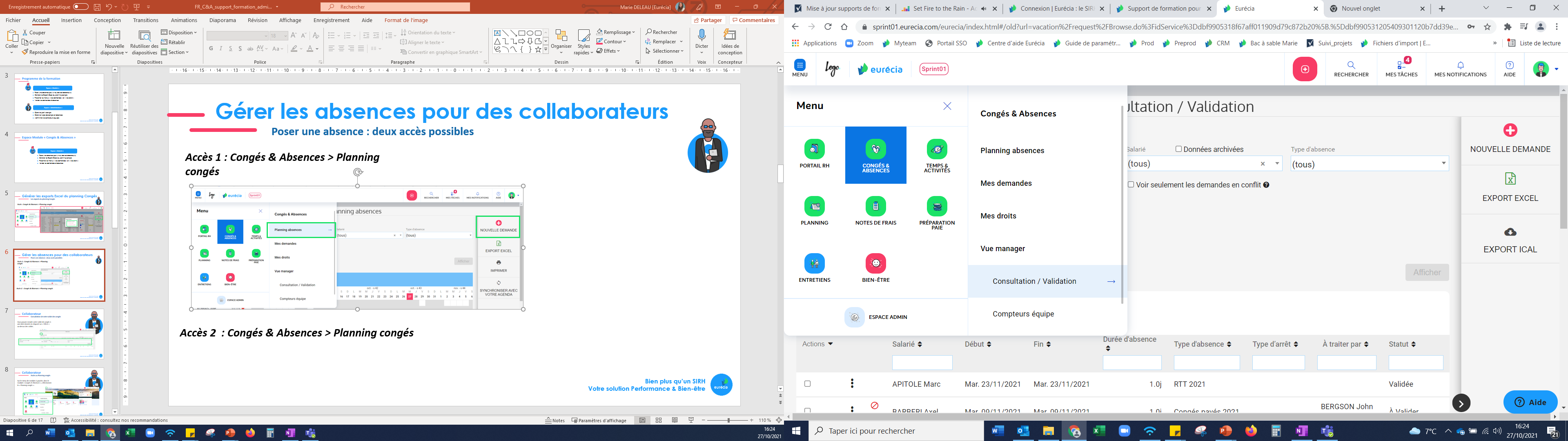 Gérer les absences pour des collaborateurs
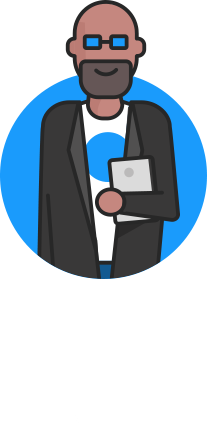 Poser une absence & outrepasser des règles de validation
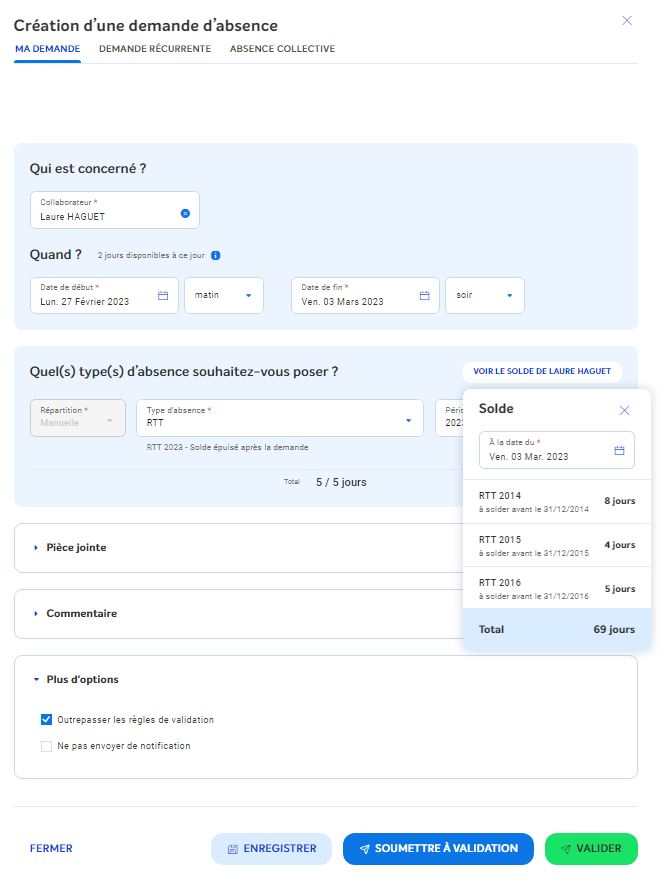 Vous avez la possibilité de choisir entre une pose manuelle ou automatique. Dans le cas d’une pose automatique, le système choisira en priorité le compteur source en fonction du paramétrage.
Visualisez le solde des compteurs des absences de votre collaborateur
Ajoutez ici une pièce jointe si nécessaire
Outrepassez les règles de validation si besoin
Valider = outrepasse le circuit classique de validation
Gérer les absences pour des collaborateurs
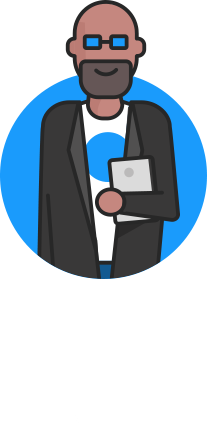 Validation des demandes
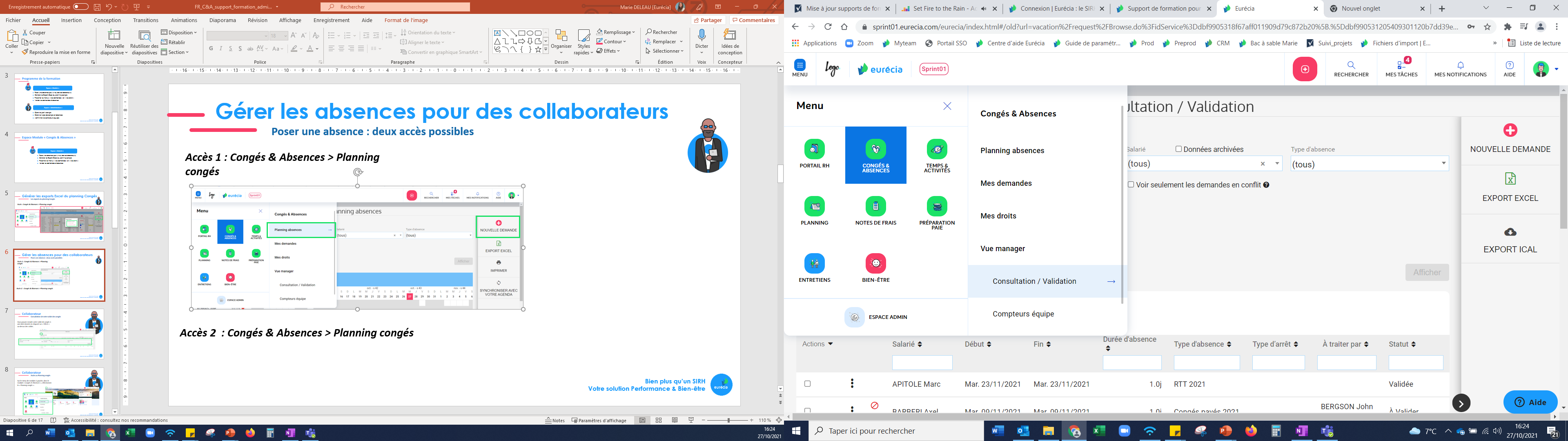 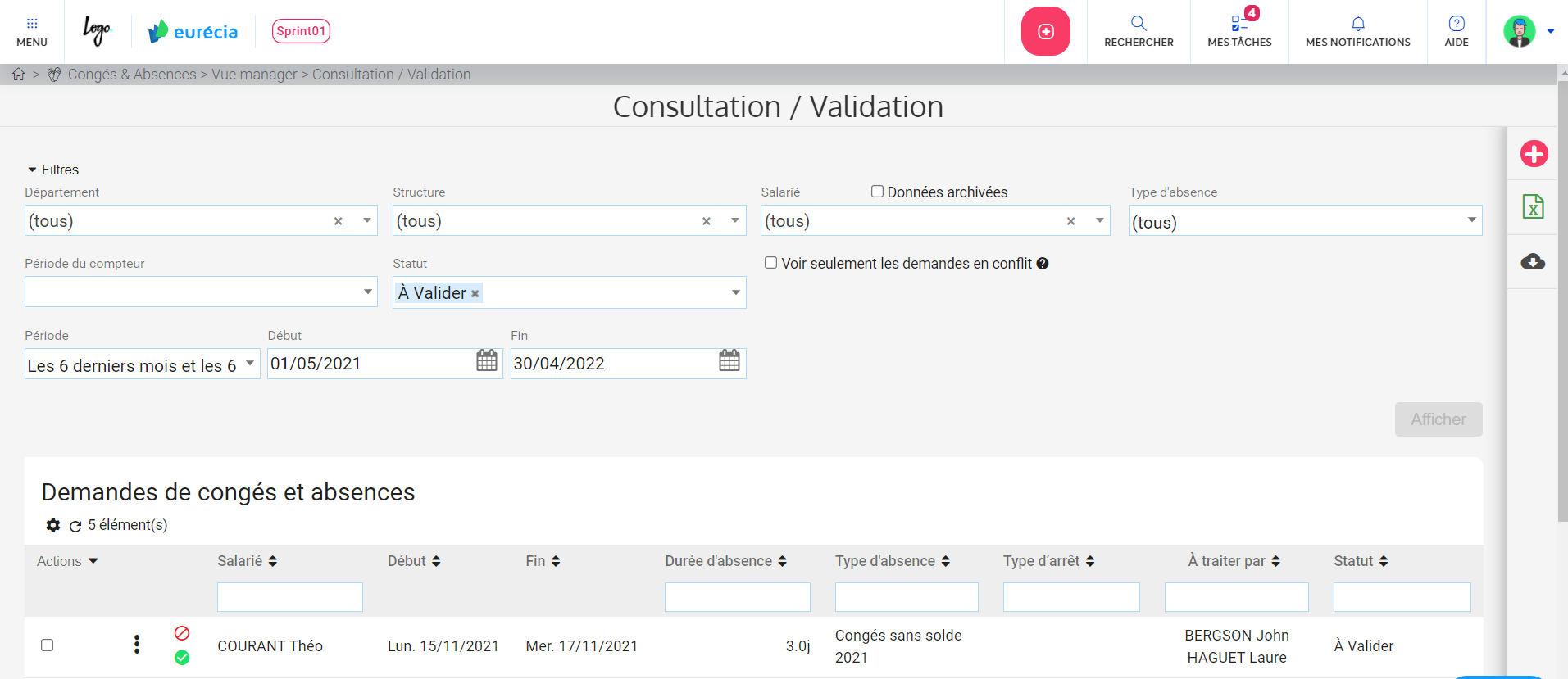 Gérer les absences pour des collaborateurs
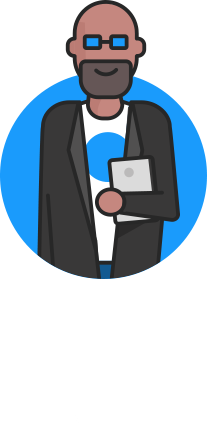 Validation des demandes
Accès : Congés & Absences > Vue Manager > Validation des demandes
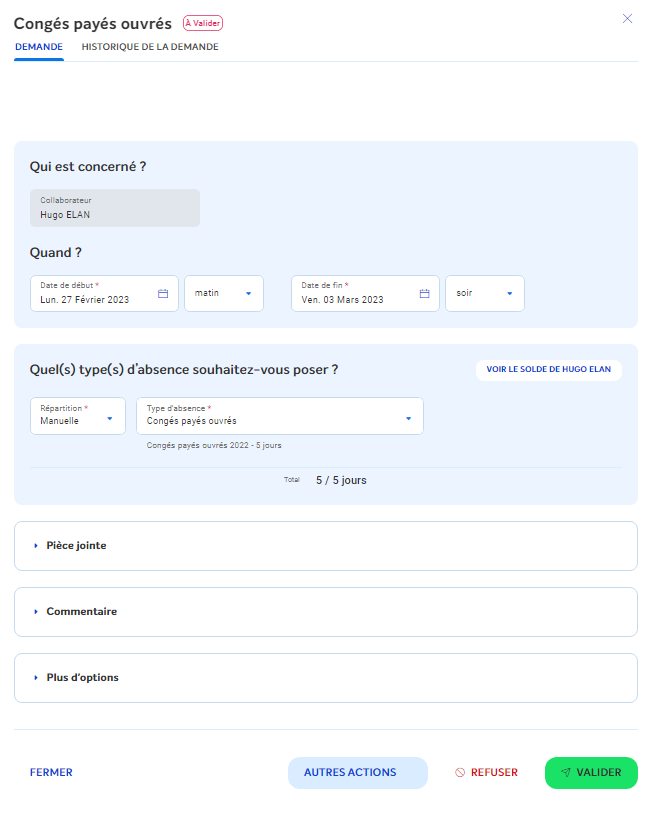 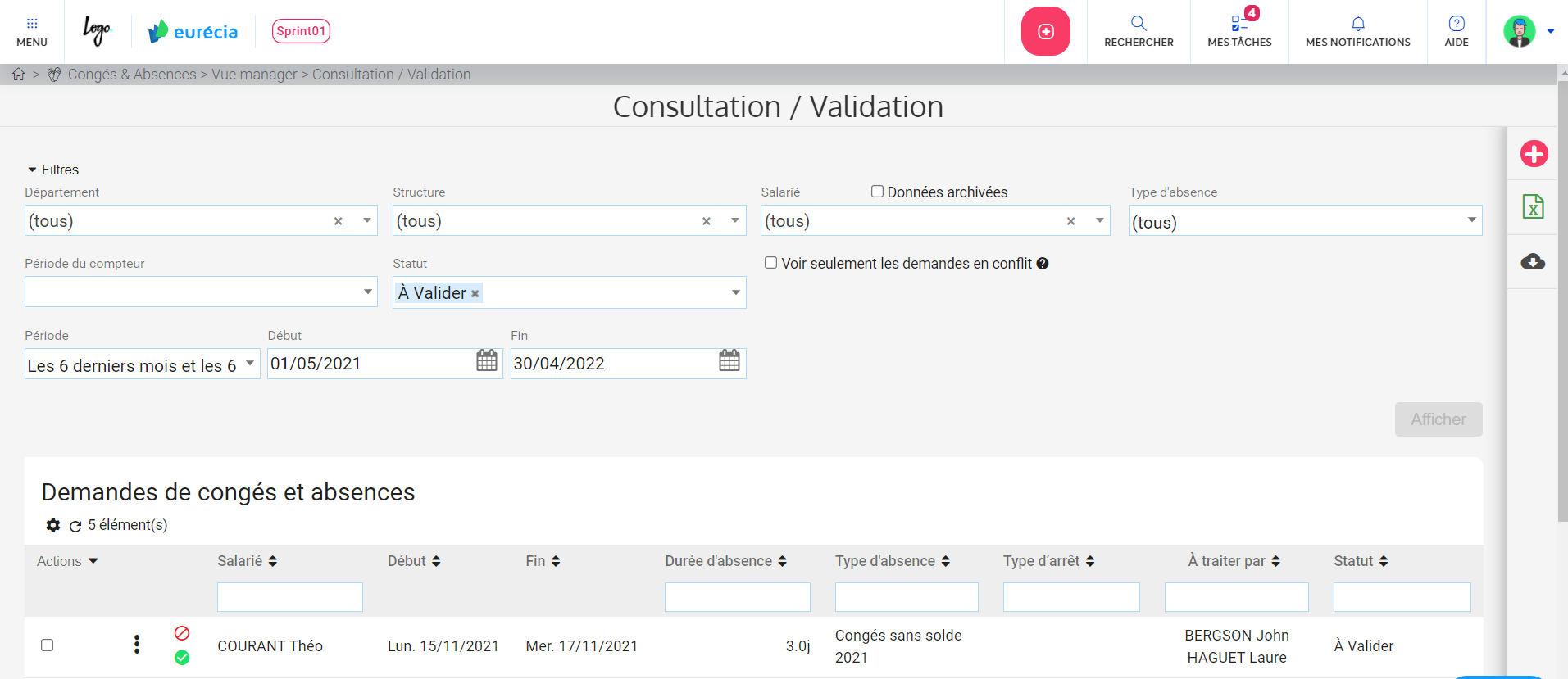 Rentrez dans le l’absence afin de visualiser les détails et validez ou refusez là.
Validez ou refusez l’absence directement depuis la page générale de consultation
Administrer les compteurs d’absences
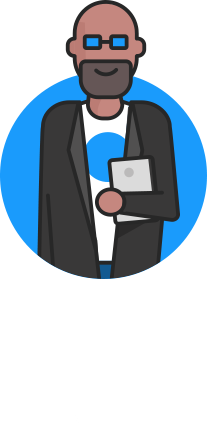 Consultation des compteurs équipes
Accès : Congés & Absences > Vue Manager > Compteurs équipe
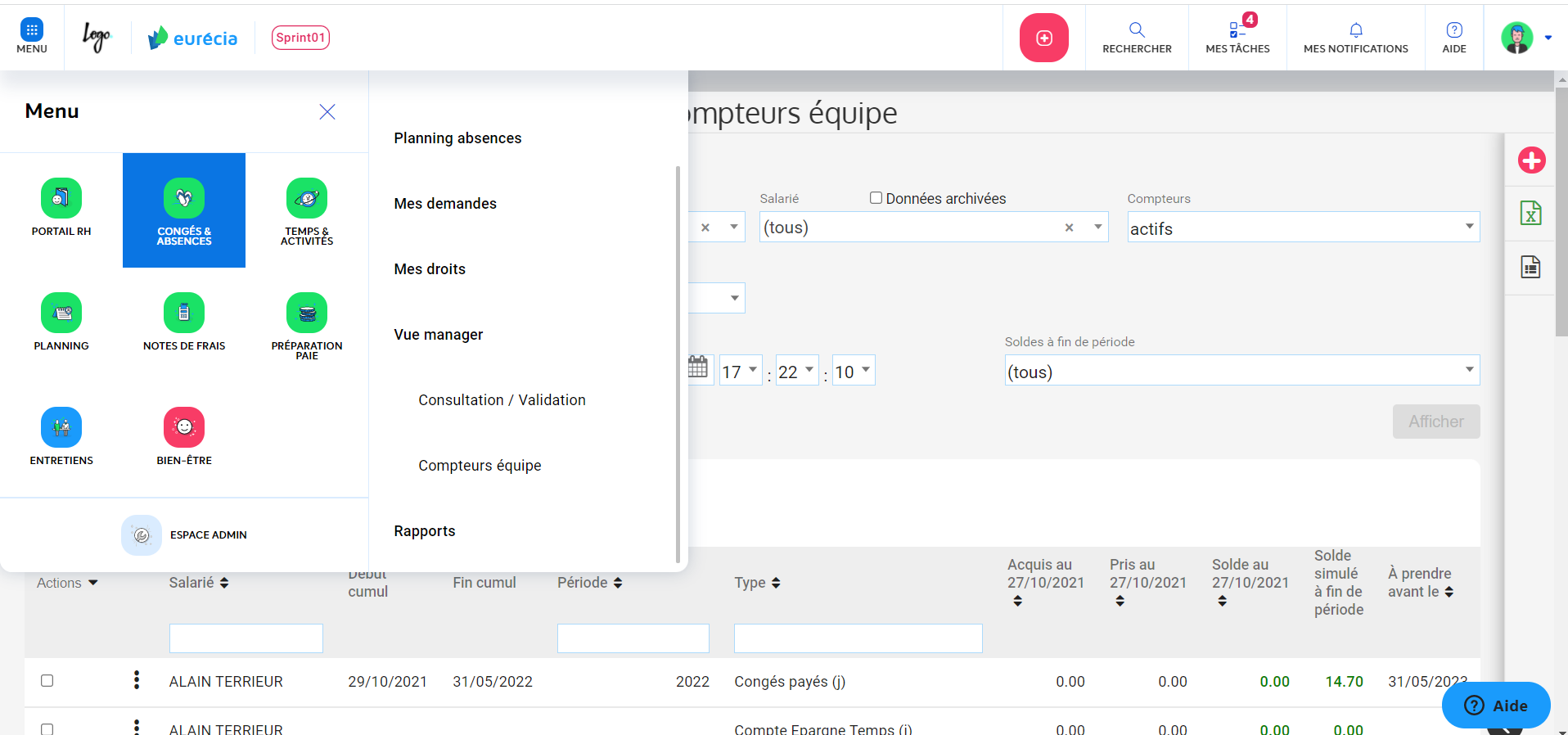 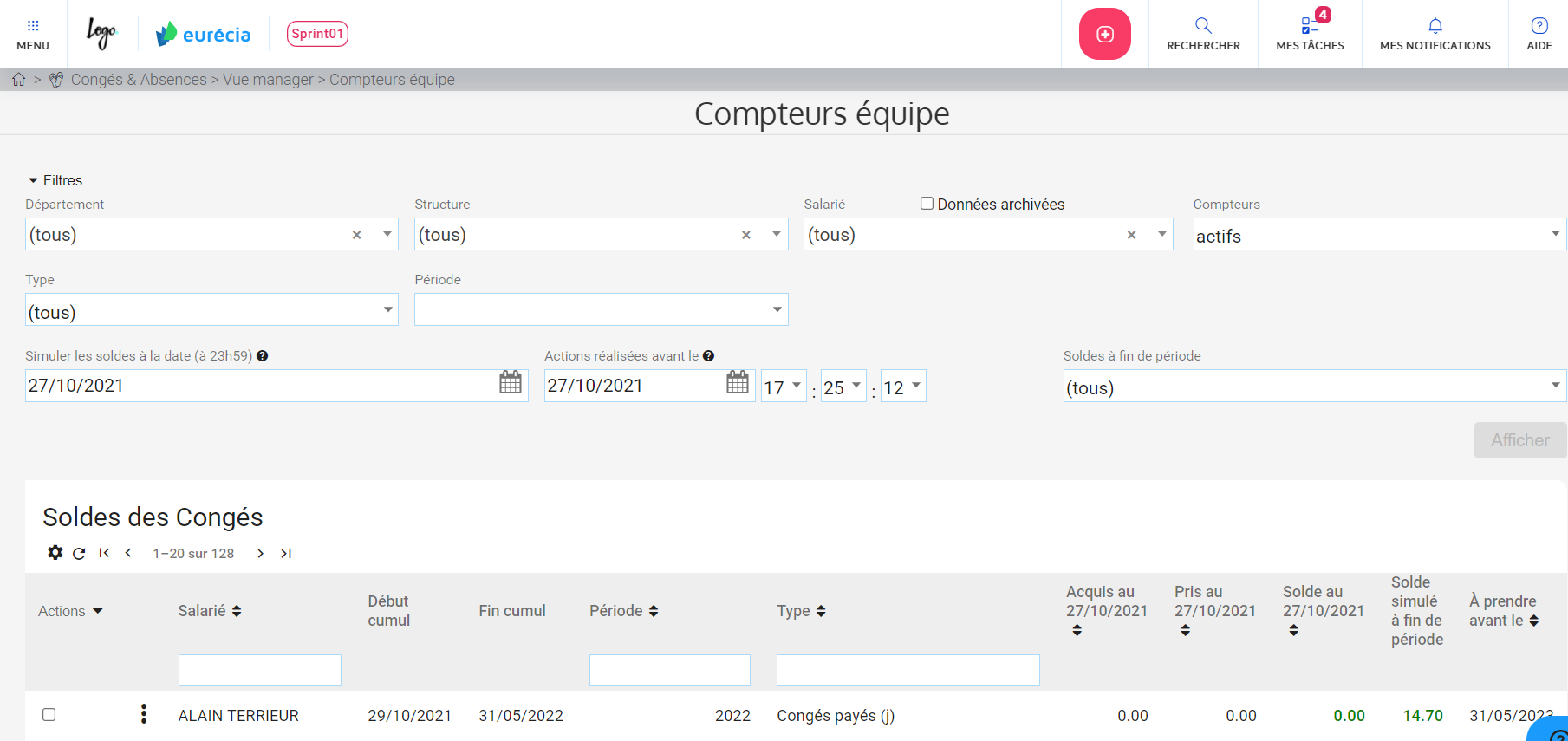 Possibilité de filtrer par type de congés ou par période
Administrer les compteurs d’absences
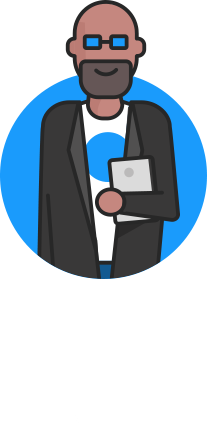 Création d’un compteur
Accès : Congés & Absences > Vue Manager > Compteurs équipe
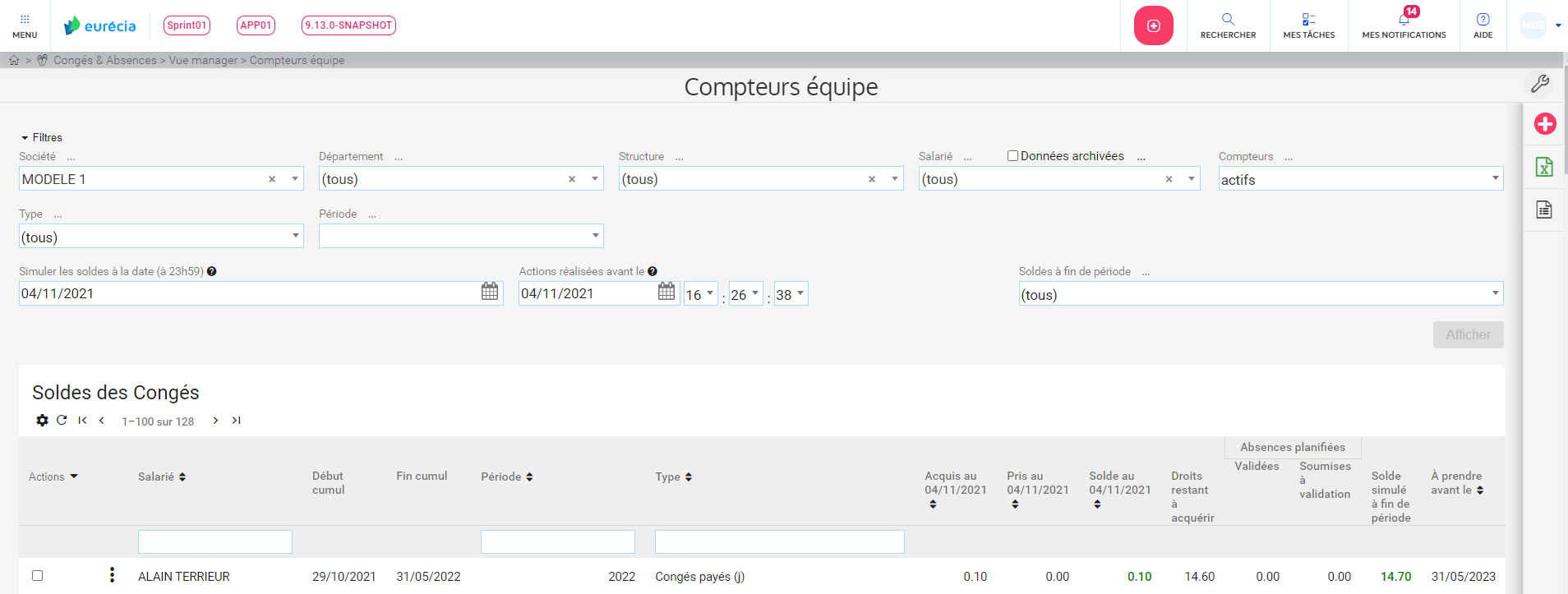 Possibilité de dupliquer le compteur
Administrer les compteurs d’absences
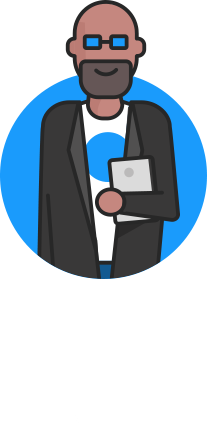 Création d’un compteur
Accès : Congés & Absences > Vue Manager > Compteurs équipe
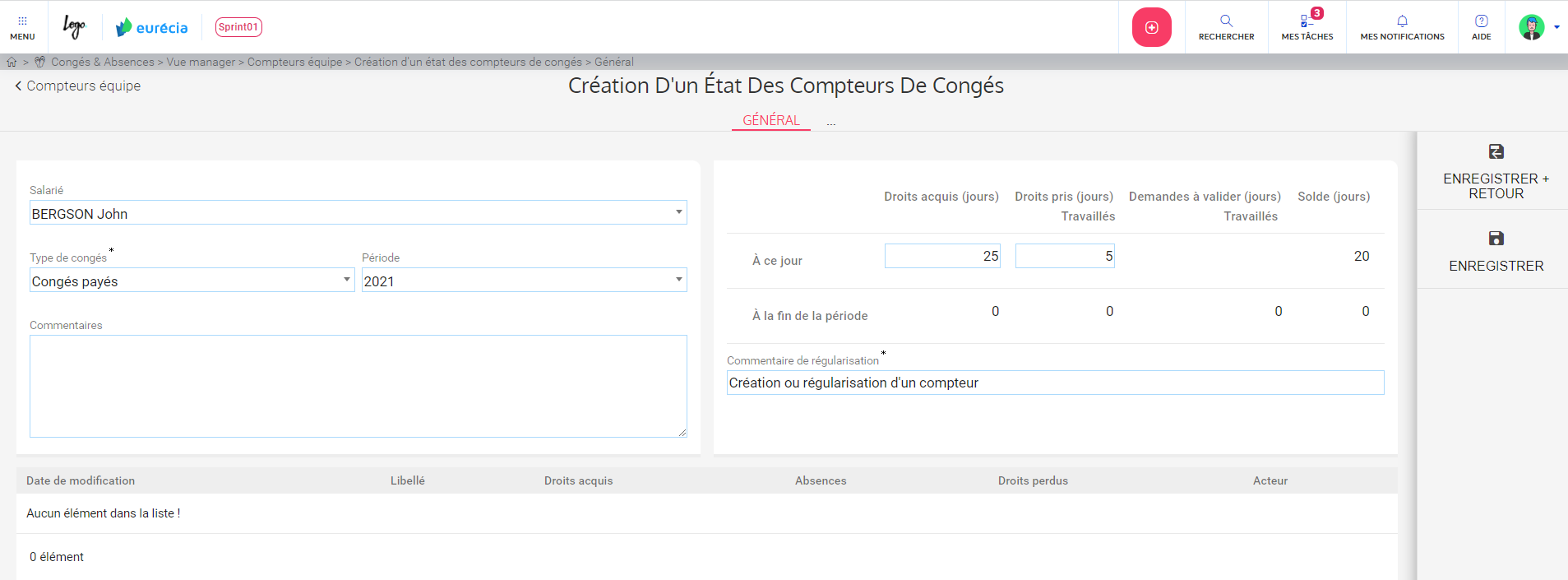 Administrer les compteurs d’absences
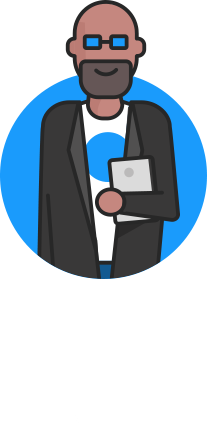 Actions sur les compteurs
Accès : Congés & Absences > Vue Manager > Compteurs équipe
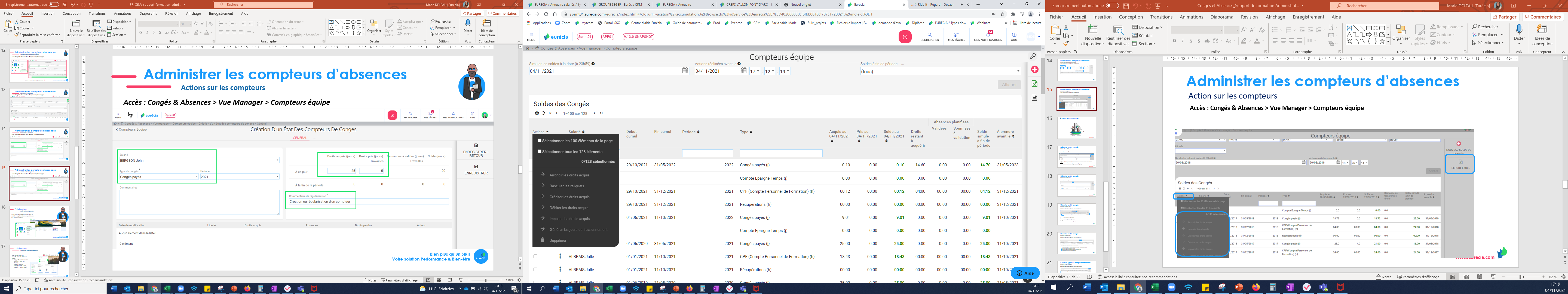 Espace Administrateur
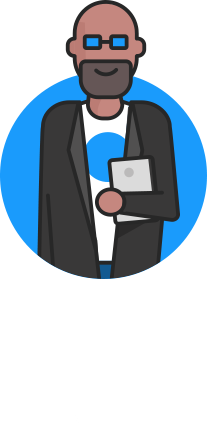 Gestion de vos actions dans votre espace administrateur
Accès : Espace Admin
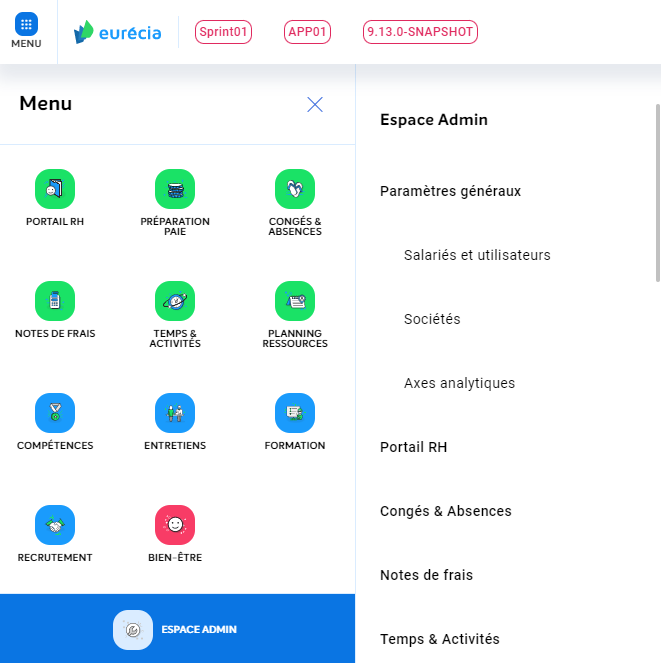 Gérer les profils de congés
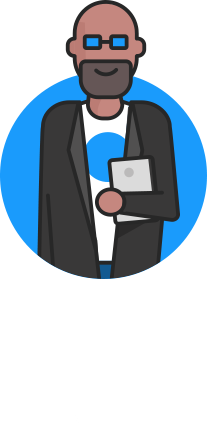 Création d’un profil de congés
Accès : Espace admin > Congés & Absences > Profils congés et absences
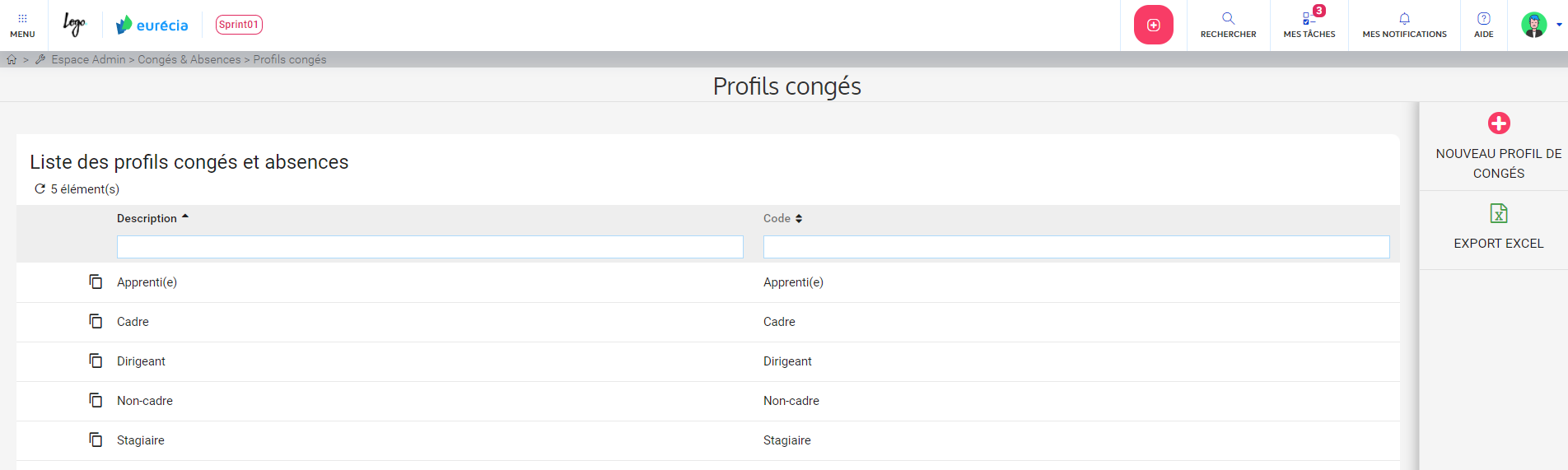 Les profils congés permettent de distinguer les utilisateurs en fonction de leurs droits aux différents types de congés et absences .
Exemple : Profil cadre  à le droit aux types d’absences : Congés Payés et RTT
                  Profil non cadre  à le droit aux types d’absences : Congés Payés
Gérer les profils de congés
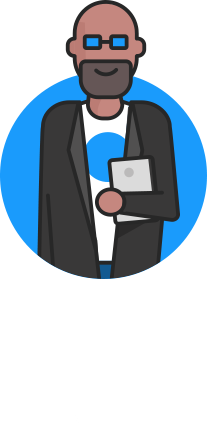 Création d’un profil de congés
Accès : Espace admin > Congés & Absences > Profils congés et absences
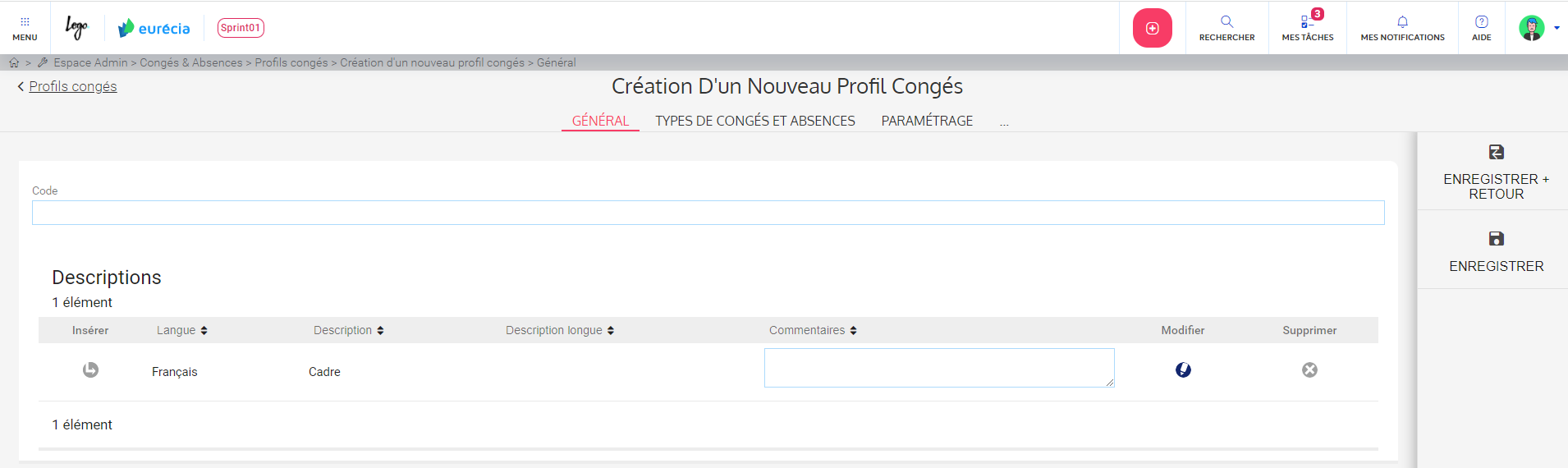 Gérer les profils de congés
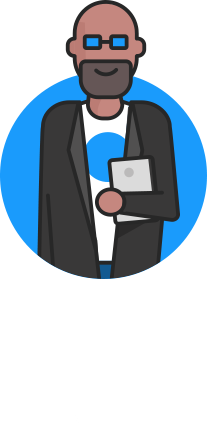 Création d’un profil de congés
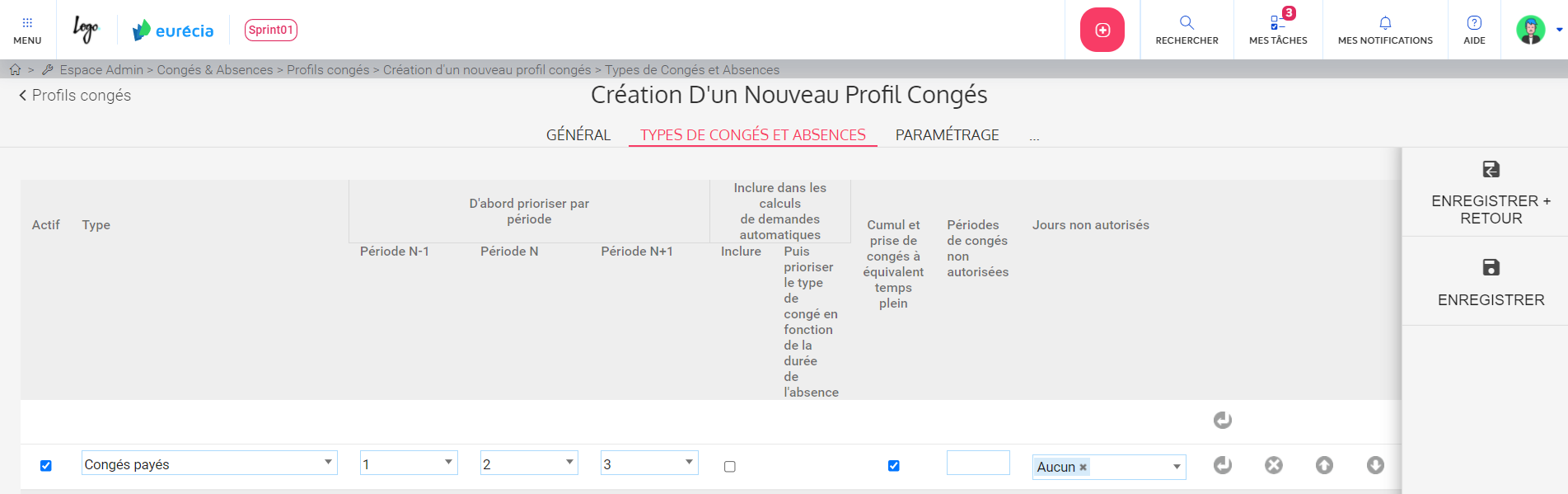 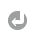 Permet d’ajouter un type d’absence

Permet de supprimer un type d’absence

Permet de choisir l’ordre d’affichage des types d’absences
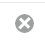 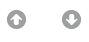 Gérer les profils de congés
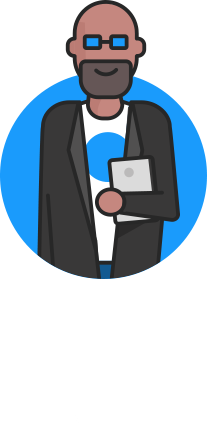 Création d’un profil de congés
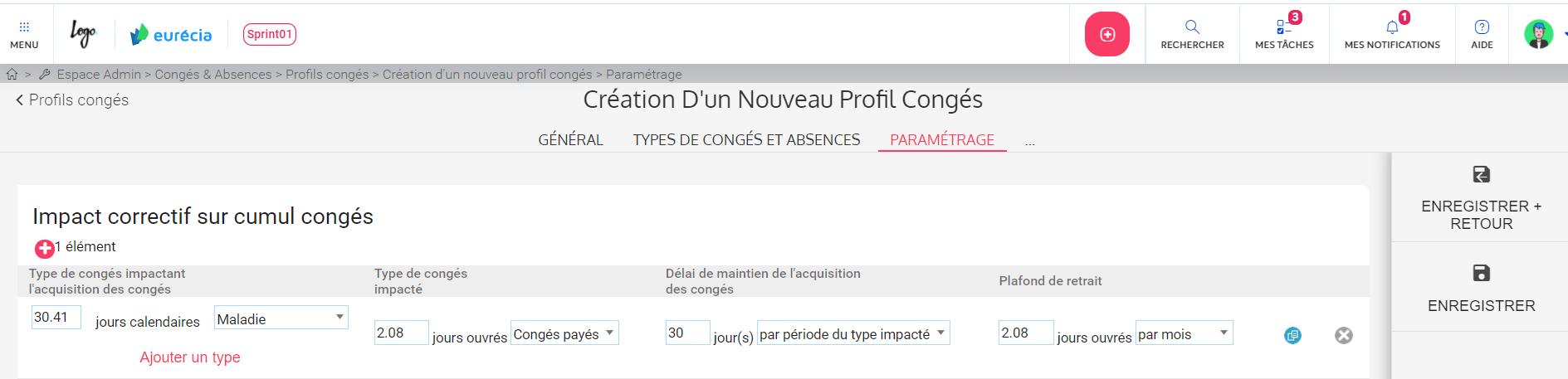 Cet onglet permet également de gérer d’autres paramètres :

Les règles de transfert de compteurs à compteurs (exemple : Compte Epargne Temps) 
Les types de congés ne pouvant pas se suivre
Les types de congés ne pouvant pas être posés sur plusieurs jours
Le décompte en cas de pose d’une seule journée
Gérer les types de congés et absences
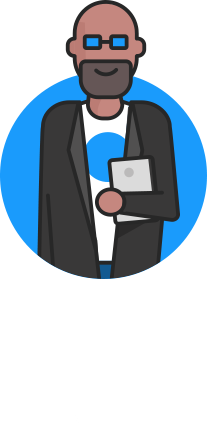 Création d’un type d’absence
Accès : Espace admin > Congés & Absences > Types de congés et absences
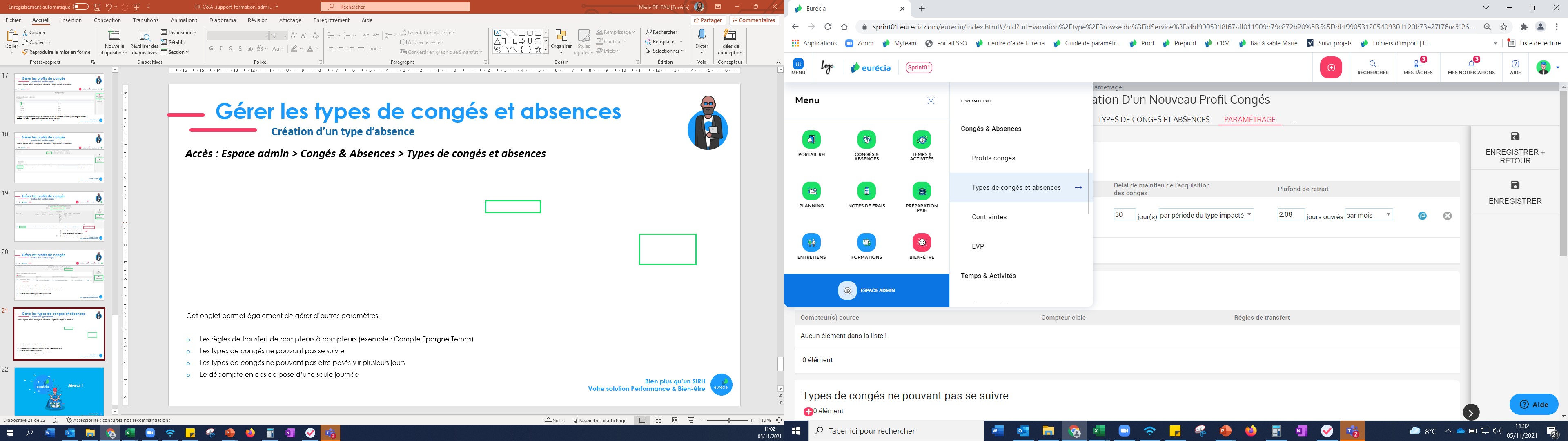 Gérer les types de congés et absences
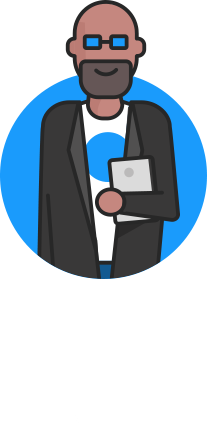 Création d’un type d’absence
Accès : Espace admin > Congés & Absences > Types de congés et absences
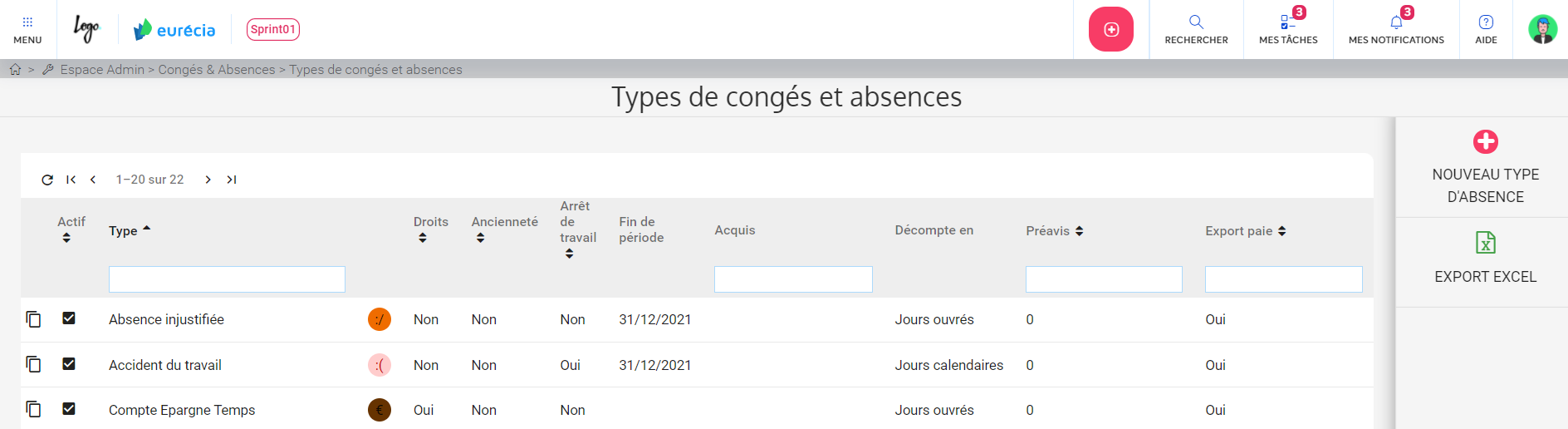 Dans le types d’absences, il est possible de paramétrer :

La couleur d’affichage dans le planning congés
La date de fin de période
Le nombre de jours ou heures cumulés par moi
Le Préavis entre la date à laquelle la demande est enregistré
…
o
+
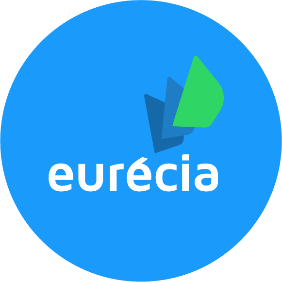 Merci !
o
+
+
o
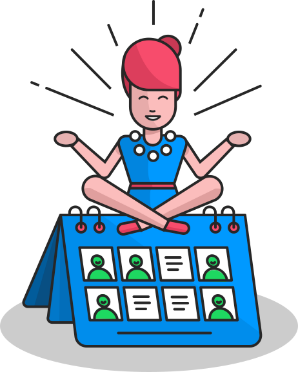 +
o
+
o
+
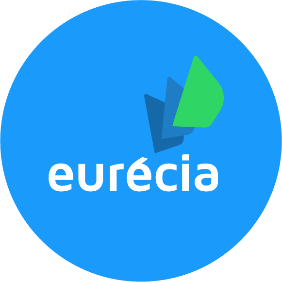 o
+
+
o
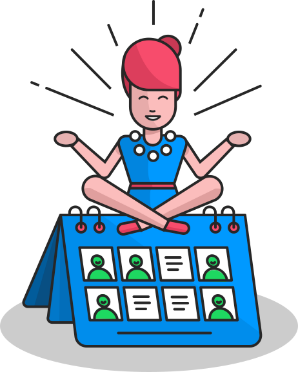 +
o
+
Service Client
support@eurecia.com
+ 33 (0)5 62 20 49 37
Bien plus qu’un SIRH…
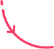 www.eurecia.com
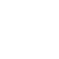 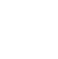 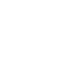 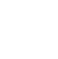 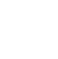